Local/Global  Clients
Company Name
Representative Name
Homepage
Certifications
Export Areas
Product Description
HS Code (6 digits)
Features
PV panel, Agrivoltaic, ESS , Automatically generate monthly income, enable unmanned management, and replace agricultural income with solar power generation
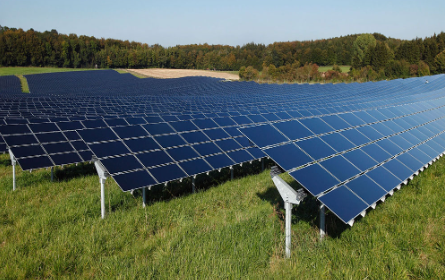 As a partner of the solar power generation business, Hyundai Solar Tech is committed to developing excellent environmental energy technology and becoming a leader in green growth and renewable energy
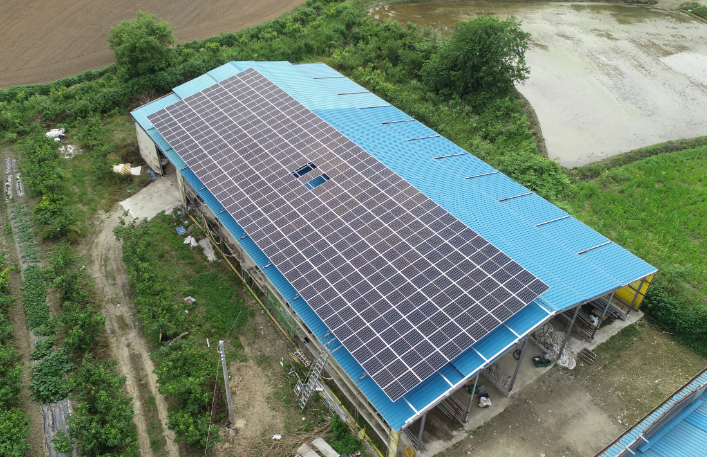